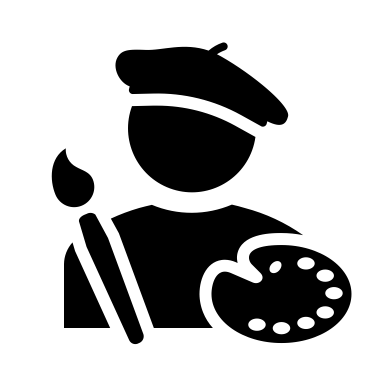 Δίνουμε αξία στα σκουπίδια μας
Δημιουργώ με υλικά που έχω στο σπίτι 
                 Επαναχρησιμοποιώ
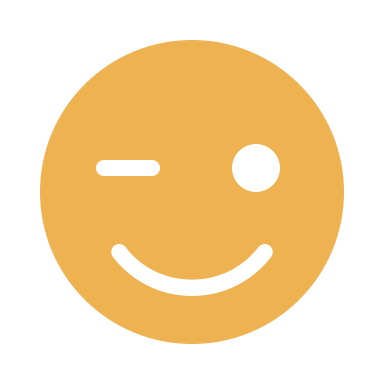 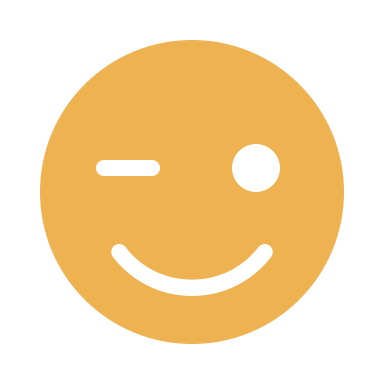 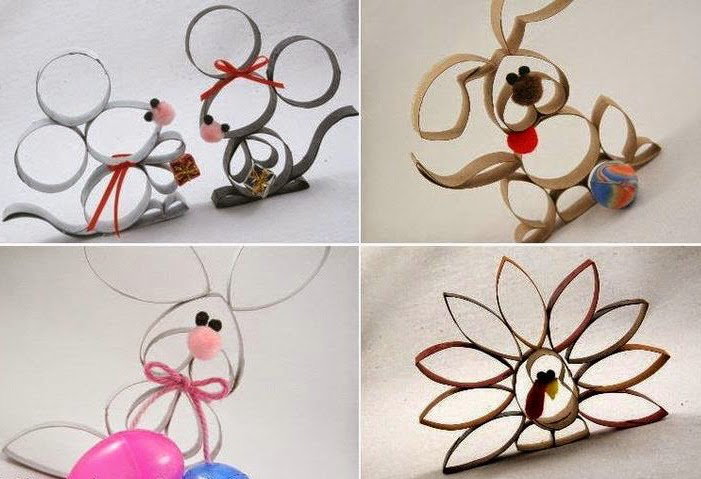 ΡΟΛΑ ΥΓΕΙΑΣ
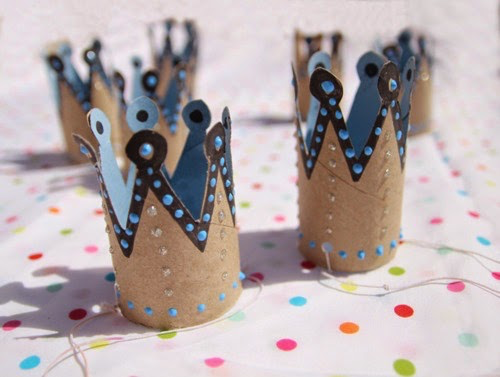 ΡΟΛΑ ΥΓΕΙΑΣ
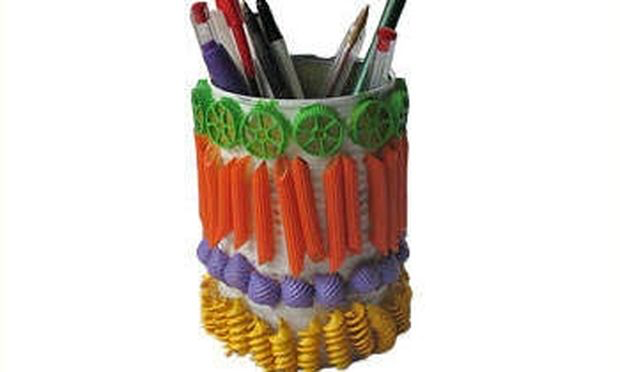 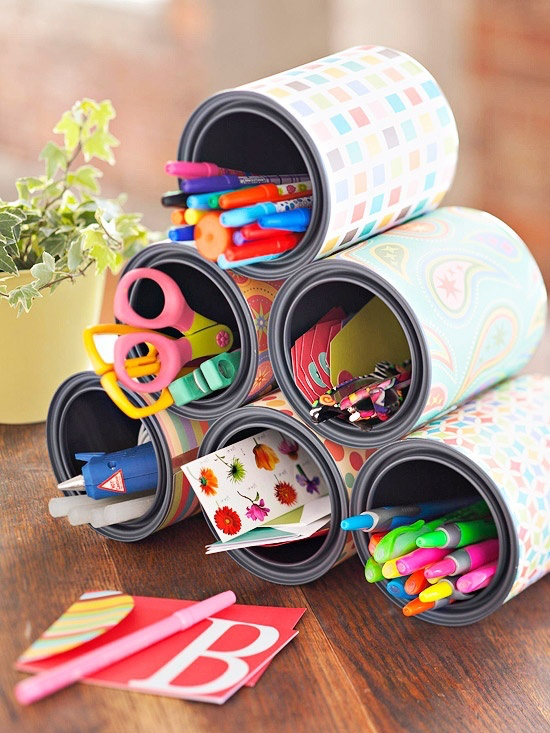 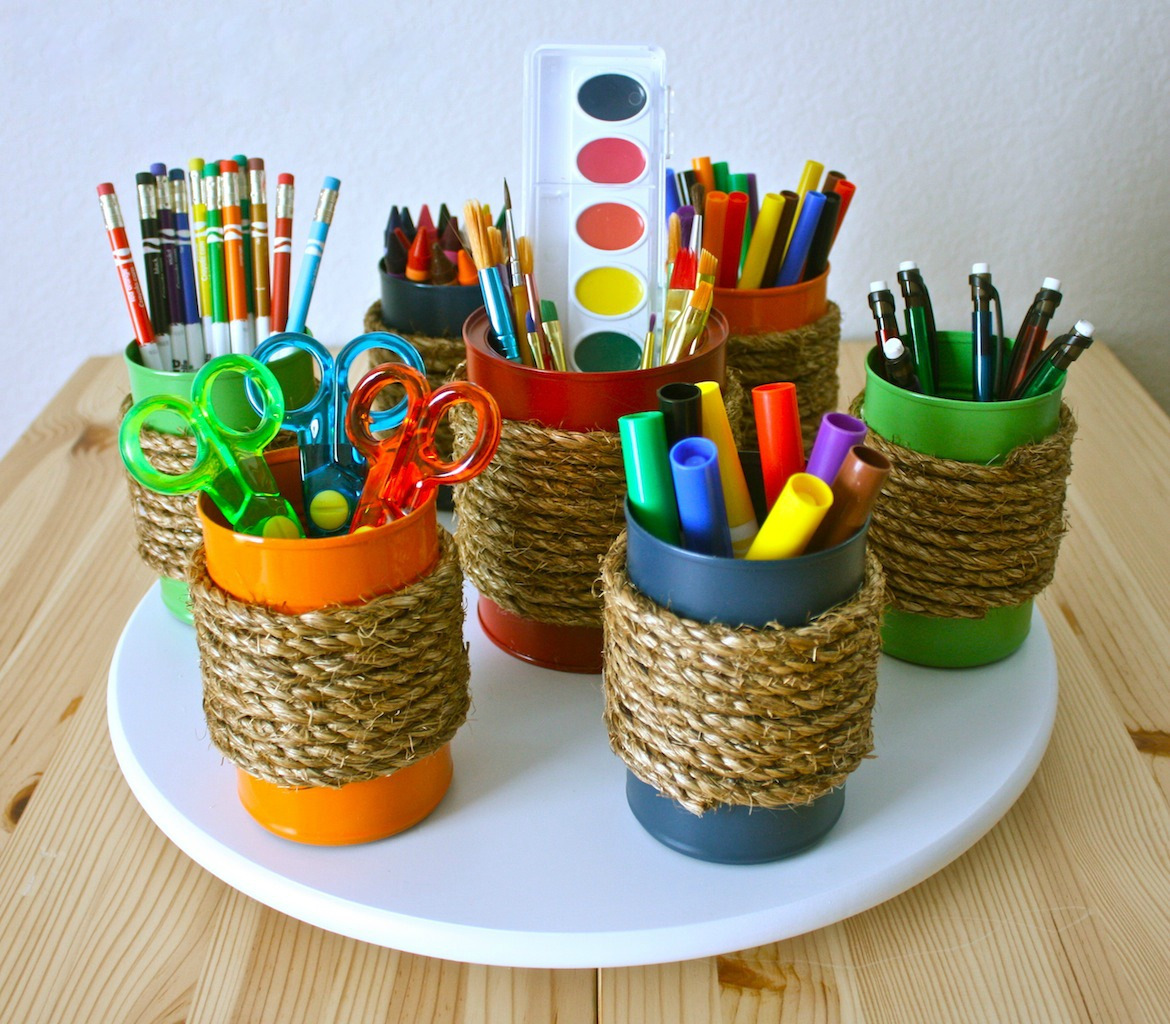 ΚΟΝΣΕΡΒΕΣ
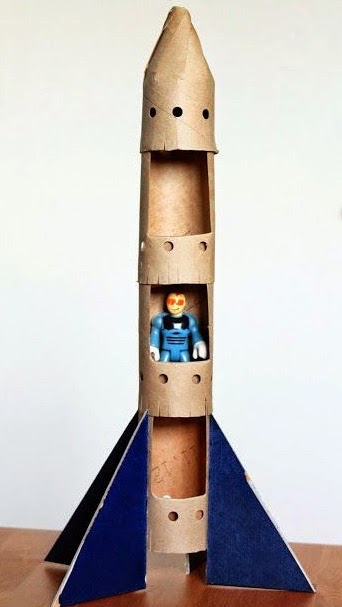 ΡΟΛΑ ΥΓΕΙΑΣ + ΧΑΡΤΙΝΑ ΚΙΒΩΤΙΑ
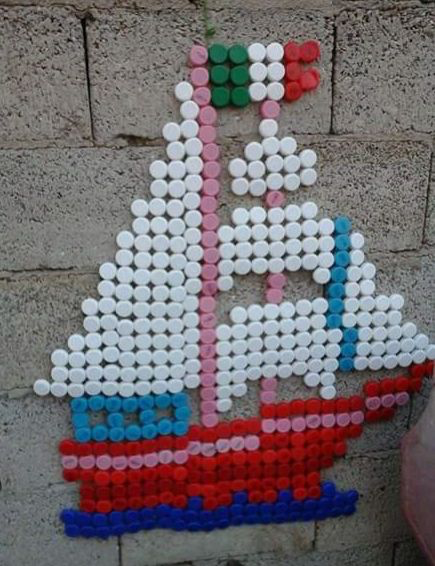 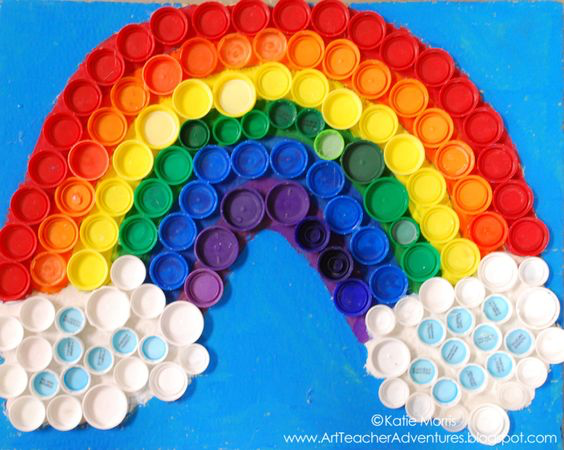 ΠΩΜΑΤΑ
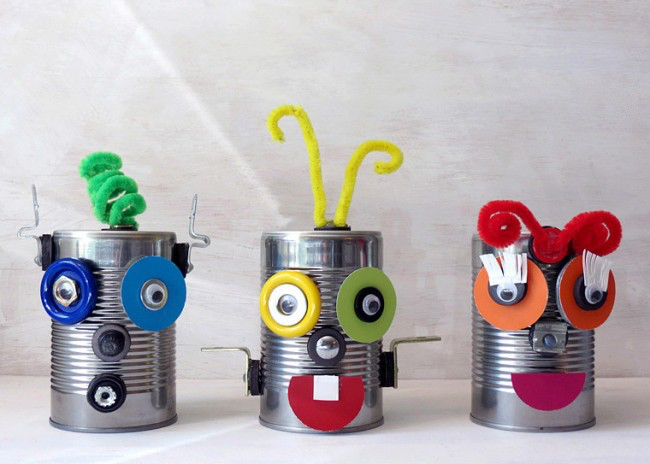 ΚΟΝΣΕΡΒΕΣ
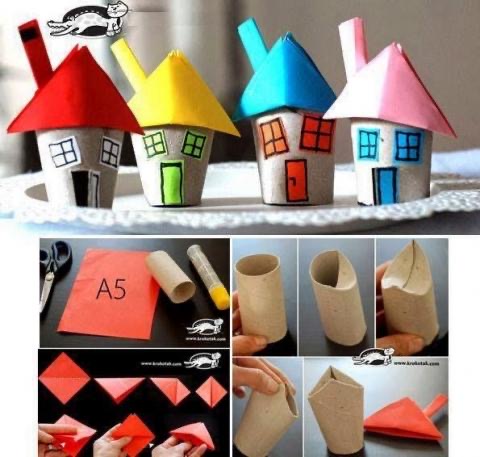 ΡΟΛΑ ΥΓΕΙΑΣ
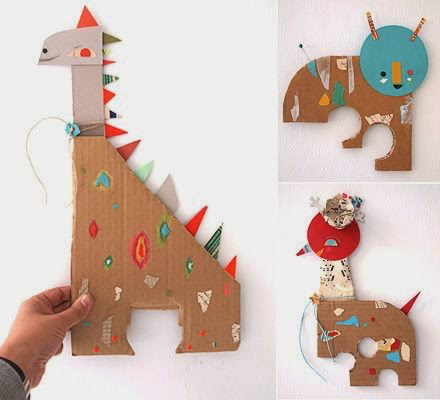 ΧΑΡΤΙΝΑ ΚΙΒΩΤΙΑ
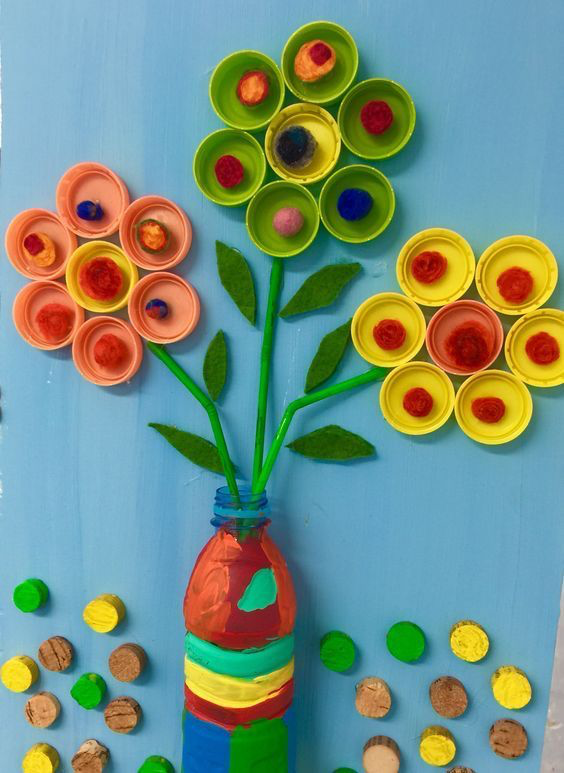 ΠΩΜΑΤΑ
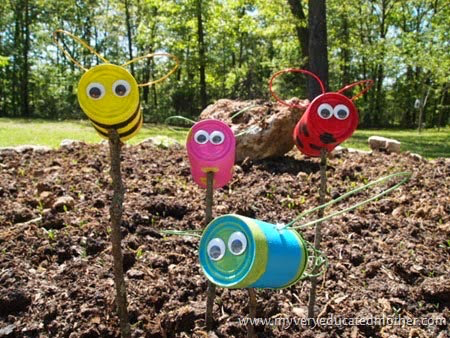 ΚΟΝΣΕΡΒΕΣ
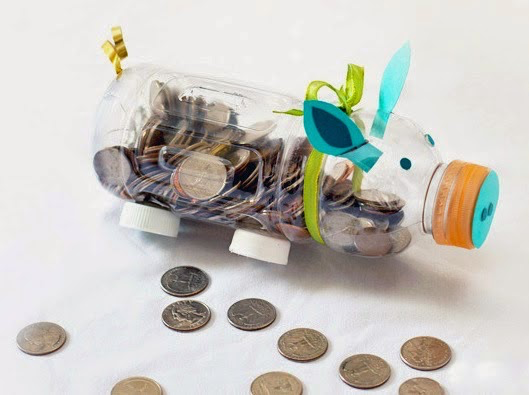 ΠΛΑΣΤΙΚΑ ΜΠΟΥΚΑΛΙΑ
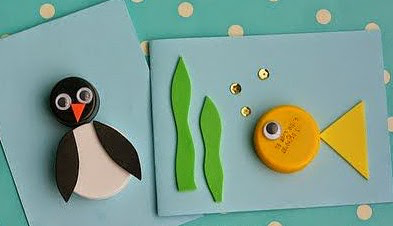 ΠΩΜΑΤΑ + ΧΑΡΤΟΝΙΑ
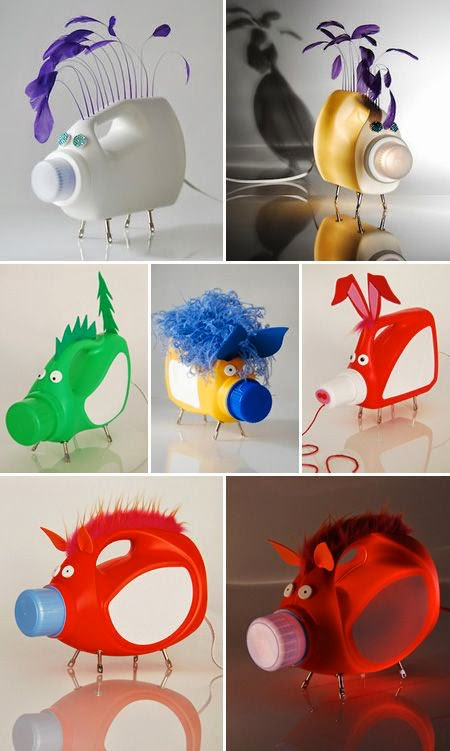 ΠΛΑΣΤΙΚΑ ΜΠΟΥΚΑΛΙΑ
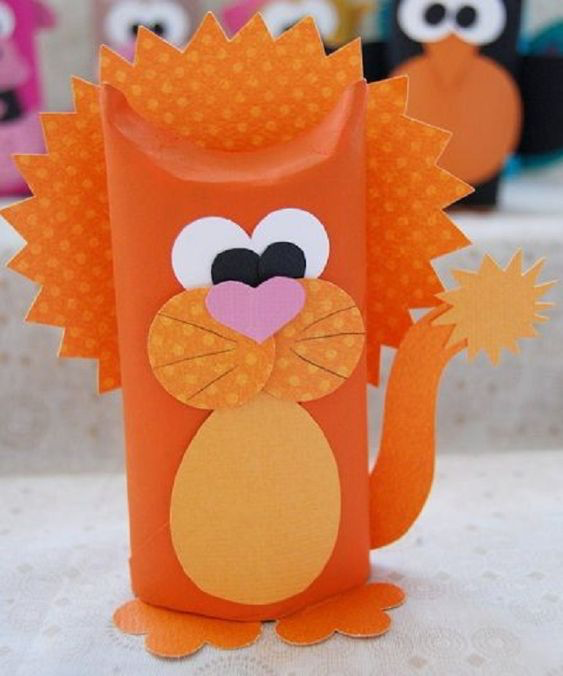 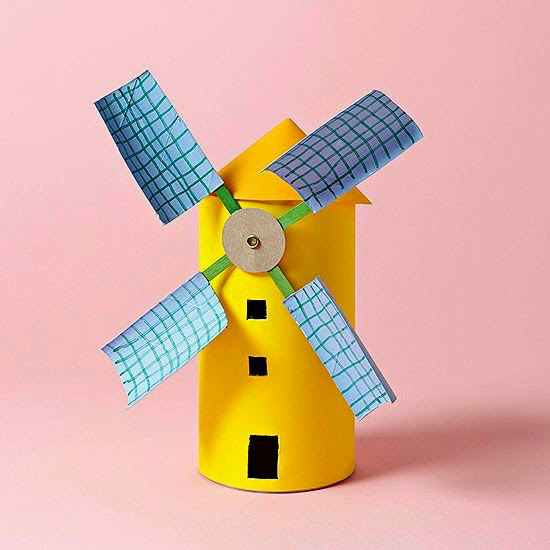 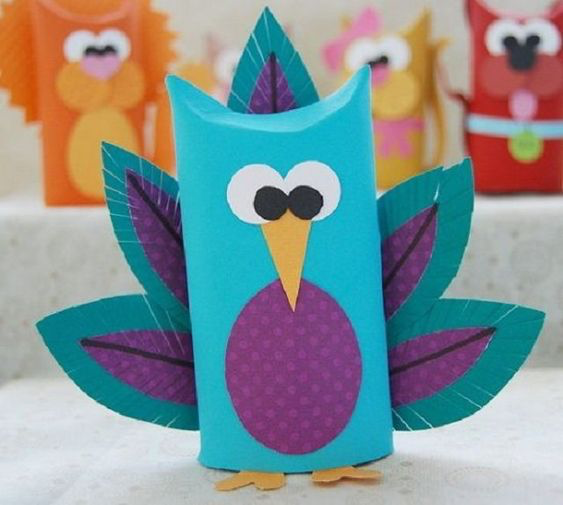 ΡΟΛΑ ΥΓΕΙΑΣ
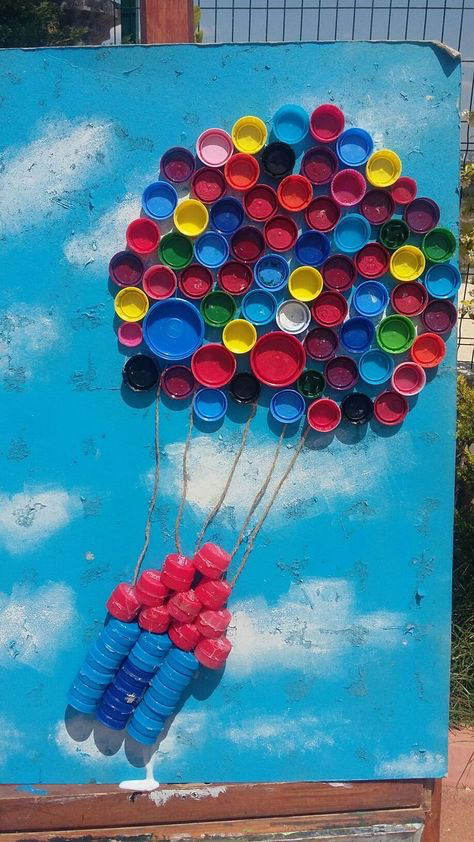 ΠΩΜΑΤΑ
ΚΑΛΗ ΔΙΑΣΚΕΔΑΣΗ ΖΟΥΖΟΥΝΑΚΙΑ